Draconitic, tidal, and orbital aliasing signals in multi-GNSS solutions
Krzysztof Sośnica, Radosław Zajdel, Grzegorz Bury, and Kamil Kaźmierski
Institute of Geodesy and Geoinformatics, UPWr, Wroclaw, Poland
[Speaker Notes: Hello everyone, my name is Radosław Zajdel and in this presentation I want to highlight the differences in the polar motion and Length-of-Day estimates when using various GNSS constelations: GPS, GLONASS and Galileo]
Processing strategy – global multi-GNSS solutions
GPS + GLONASS + Galileo 
~100 stations 	(all of which track GPS/GLONASS/Galileo)

Double-difference network solution 

ERPs are calculated:	a) in sub-daily resolution   2h	b) in daily resolution         24h 

Solar Radiation Pressure Modelling
	a) ECOM2	b) box-wing + const. acc. in 3 directions
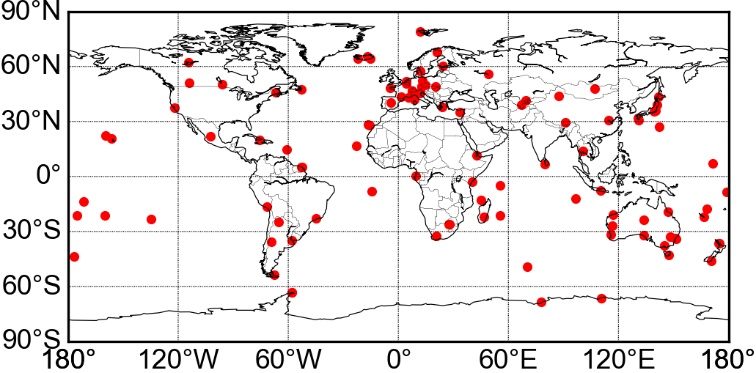 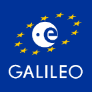 Galileo Satellite Metadata
[Speaker Notes: Firstly, let us focus on the pole coordinates estimated with daily sampling, delivered from single-system solutions, combined multi-GNSS solution and Galileo solution with improved approach for the orbit modeling using satellite metadata. 
 The spectra analysis reveals two groups of artificial signals: 
Signals with periods at the harmonics of the draconitic year
Signals at the resonant periods between Earth rotation and satellite revolution period. 
Giving both frequencies we can calcuate the set of theoretical periods, which match well with the observations. 

We may distinguish even more resonant signals in the sub-daily domain. So let’s have a look at the analysis of the pole coordinates estimated with the sampling of 2h.]
Polar motion from GPS, GLONASS, Galileo w.r.t. IERS-C04-14
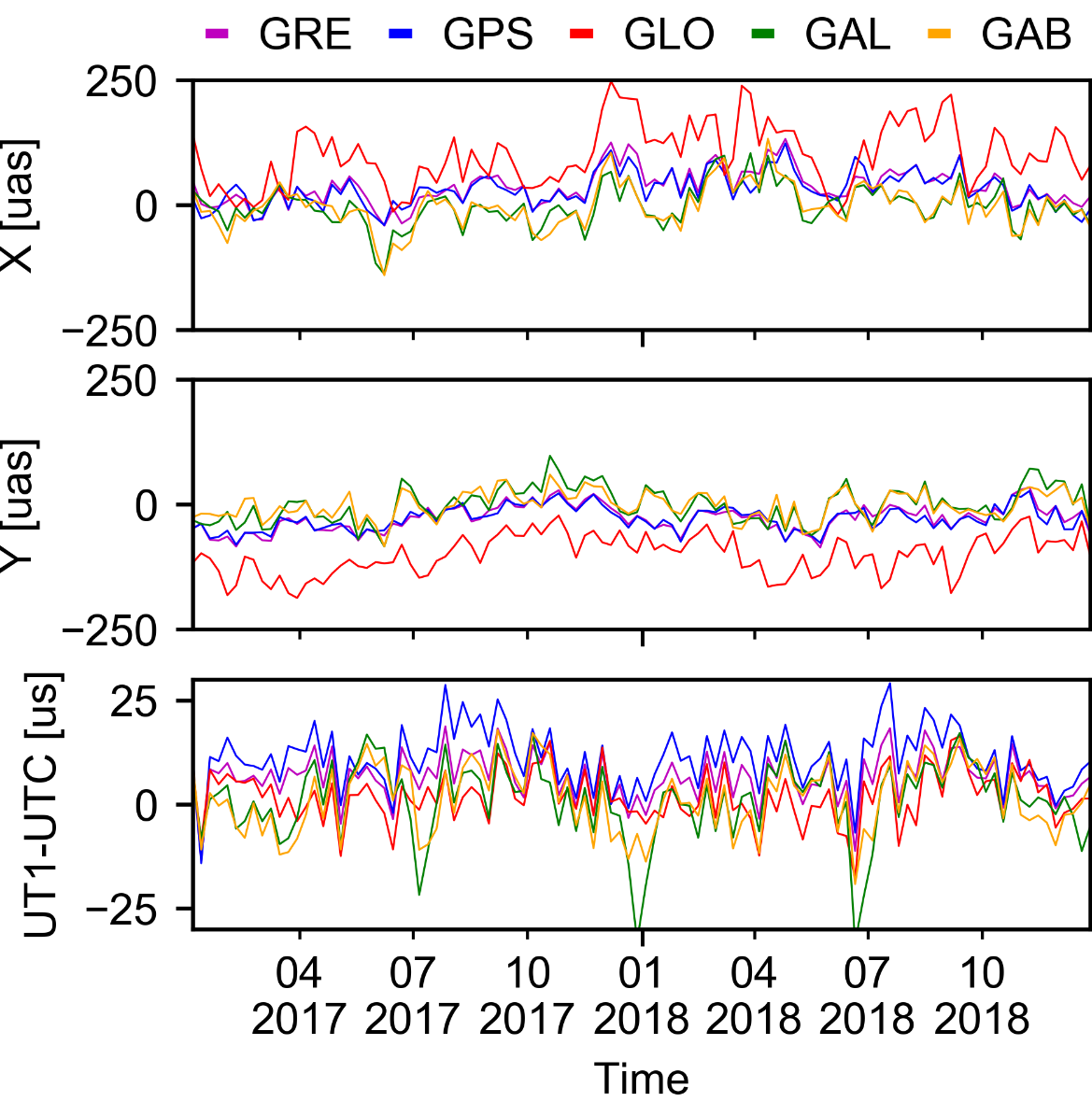 Galileo delivers the daily ERPs of almost the same quality as the GPS does and much better quality than that from GLONASS. 

IERS-C04-14 is dominated by GPS, however, Galileo still provides comparable results!
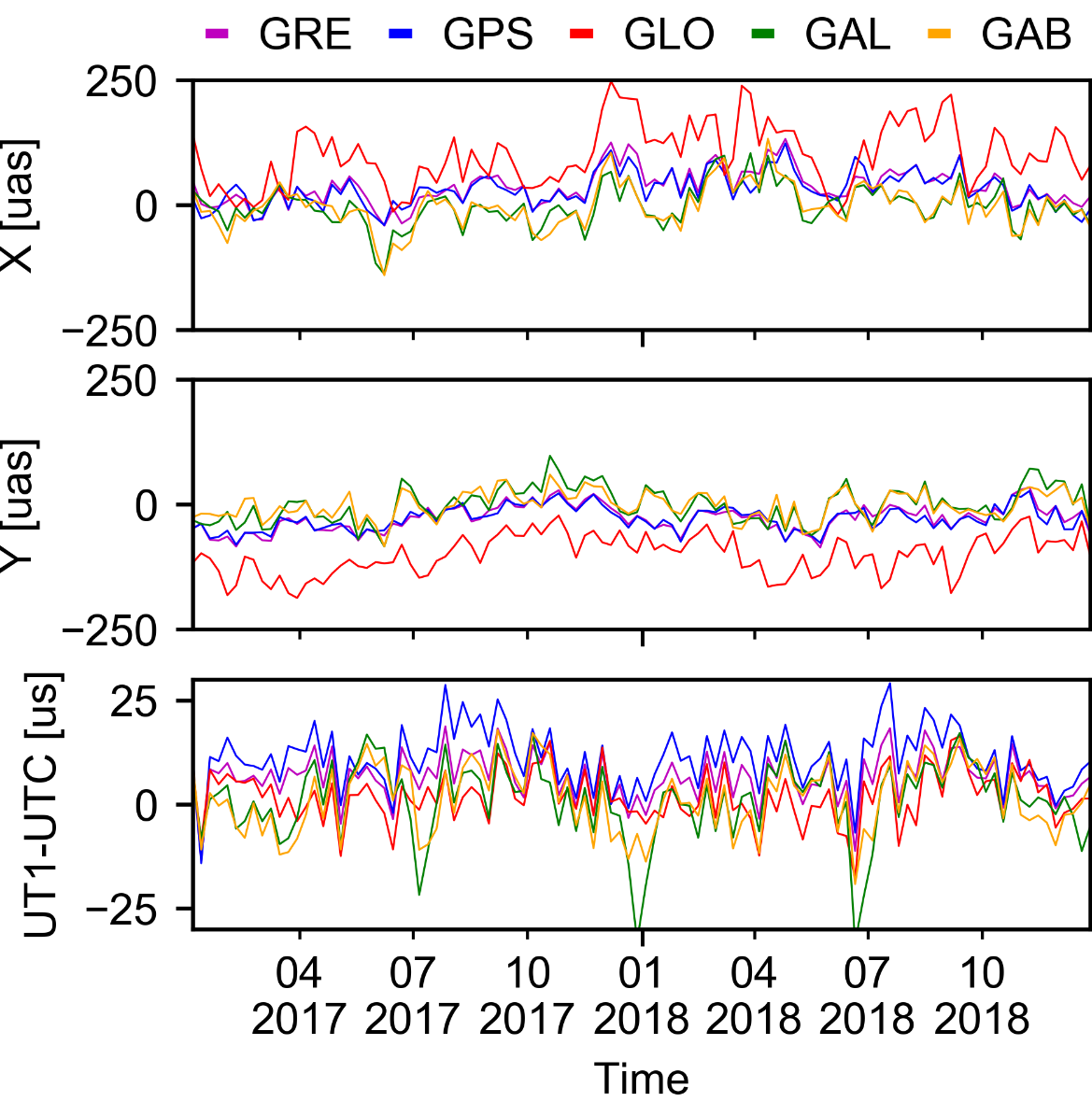 GAB = Galileo with a box-wing model based on metadataGAL = Galileo with empirical ECOM model only
Zajdel R., Sośnica K., Bury G., Dach R., Prange L. (2022) System-specific systematic errors in earth rotation parameters derived from GPS, GLONASS, and GalileoGPS Solutions, URL: https://link.springer.com/article/10.1007/s10291-020-00989-w
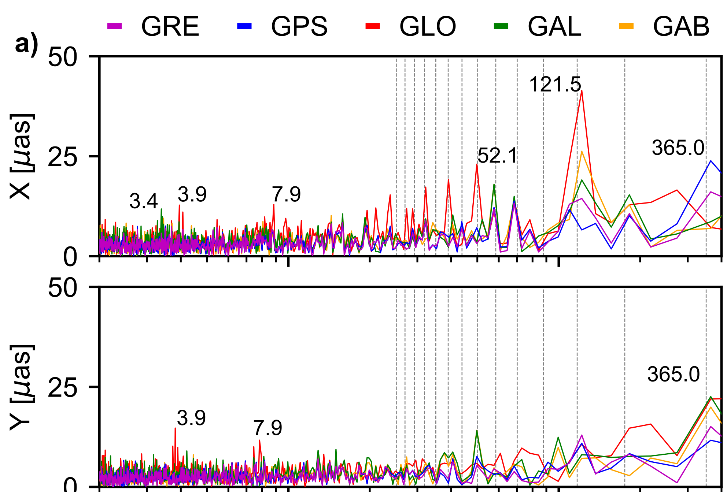 Polar motion from GPS, GLONASS, Galileo w.r.t. IERS-C04-14
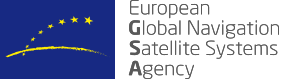 The spectral analysis reveals 2 groups of artificial signals:
multi-GNSS
single-system
Galileo+
Harmonics of the draconitic year
Resonances between Earth rotation and satellite revolution period When fE and fS are the frequencies of Earth rotation and satellite revolution, respectively, then we have:
Draconitic signals
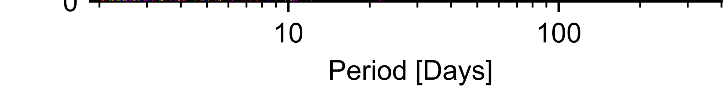 1/3
1/7
1/5
1/2
For Galileo-based solutions: 2.5 days (n=2, m=-3), 3.4 days (n=1, m=-2)For GLONASS-based solutions:  2.6 days (n=3, m=-6), 3.9 days (n=2, m=-4), 7.9 days (n=1, m=-2)
Orbital resonances
[Speaker Notes: Firstly, let us focus on the pole coordinates estimated with daily sampling, delivered from single-system solutions, combined multi-GNSS solution and Galileo solution with improved approach for the orbit modeling using satellite metadata. 
 The spectra analysis reveals two groups of artificial signals: 
Signals with periods at the harmonics of the draconitic year
Signals at the resonant periods between Earth rotation and satellite revolution period. 
Giving both frequencies we can calcuate the set of theoretical periods, which match well with the observations. 

We may distinguish even more resonant signals in the sub-daily domain. So let’s have a look at the analysis of the pole coordinates estimated with the sampling of 2h.]
Length-of-Day (LoD) / UT1-UTC w.r.t. IERS-14-C04
LoD delivered from Galileo is more consistent with IERS-C04 than GPS, however, contains a systematic patterns in 1-day solutions. Generating 3-day Galileo arcs removes this pattern.
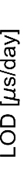 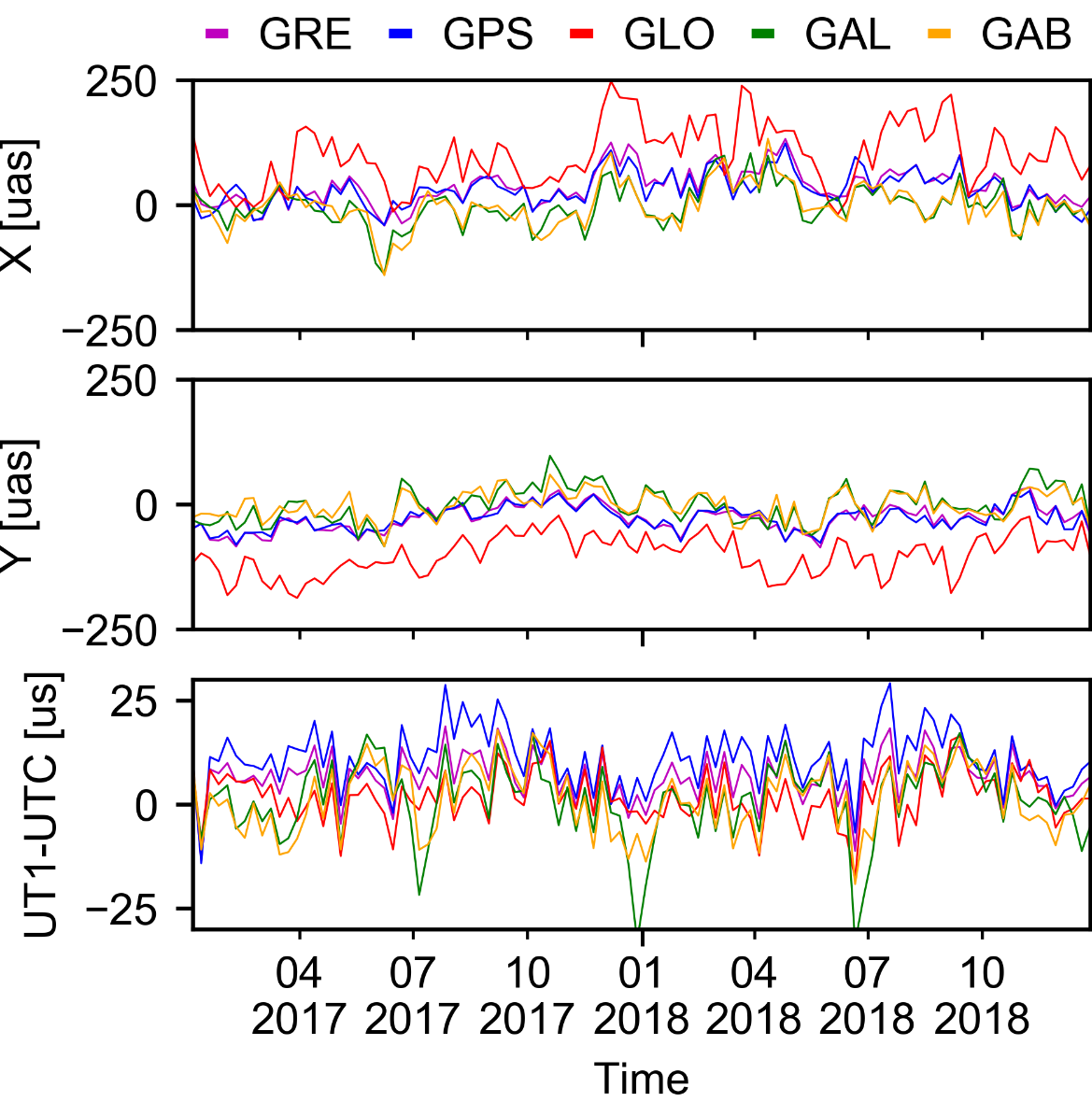 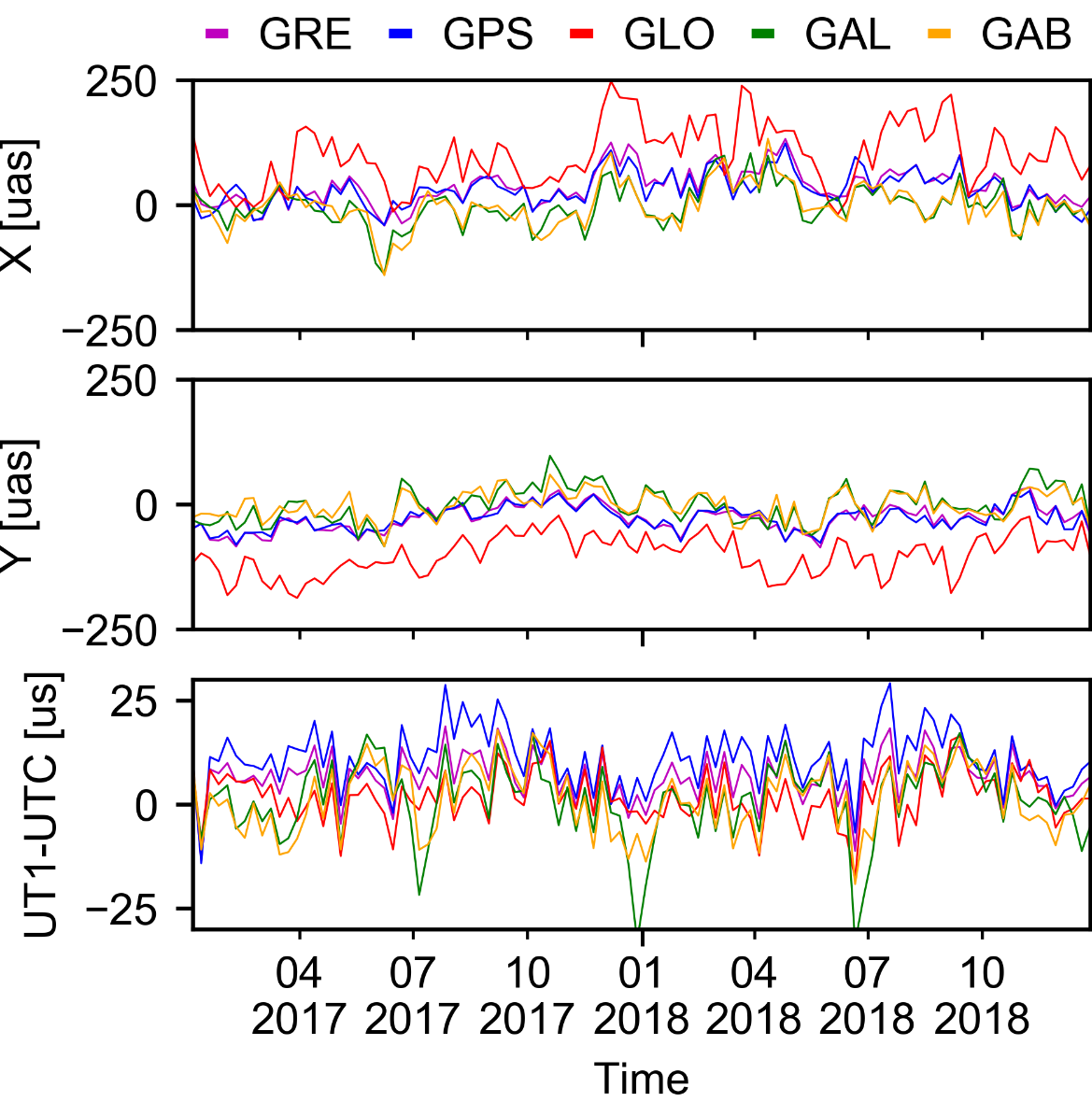 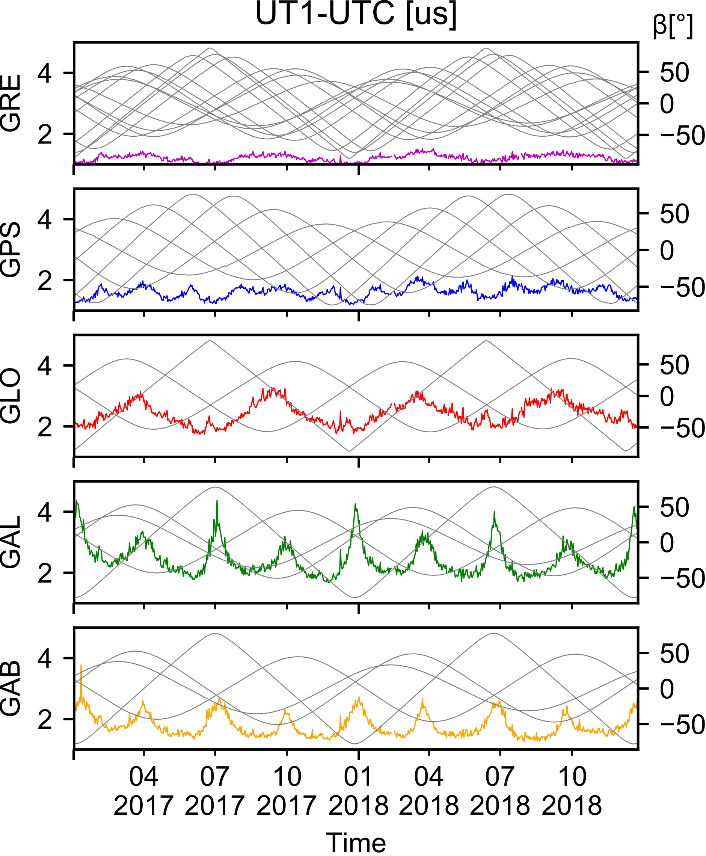 GPS has a large offset in the LoD solutions, which results in the secular drift of the accumulated LoD (UT1-UTC) due to orbital resonances.

GLONASS and Galileo have
much smaller offsets, however,the combined solution is dominated by GPS.
FORMAL ERRORS 1-day arcs
[Speaker Notes: Finally we characterized the daily Length-of-Day estimates with respect to the IERS C04 product.

Three types of errors can be distinguished from the spectral analysis.

Draconitic errors and orbital resonances, similarly to the polar motion. 

The aliasing periods arising from the errors in sub-daily ERP tidal model. This group appears independetly of the constelation used.

The LoD estimates delivered from GPS has also a large secular drift of the accumulated LOD, which is not visible for the GLONASS and Galileo solutions.]
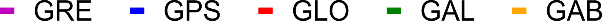 Length-of-Day (LoD) w.r.t. IERS-14-C04
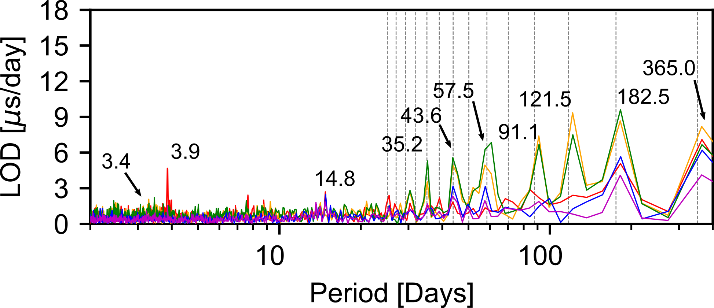 1-day arcs
Draconitic artifacts
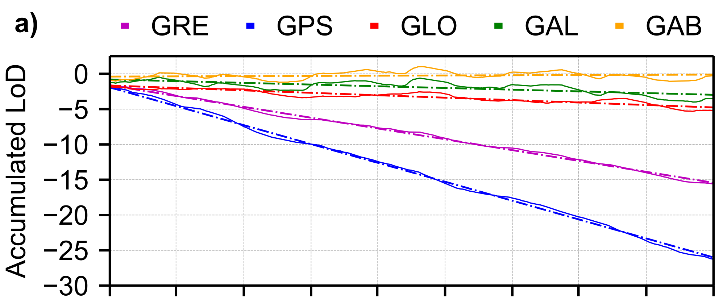 Orbitalresonances
Alias with sub-dailytidal model
Three types of errors can be distinguished in LoD:

Draconitic errors and Orbital resonances
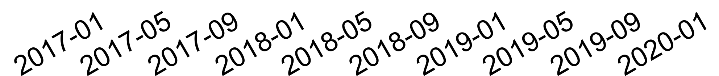 Aliasing periods between 24h sampling and errors in sub-daily ERP tidal model: 14.8 days (M2), 14.2 days (O1) -> visible in all solutions independently of the constellation (solutions based on sub-daily models from the IERS Conventions 2010)
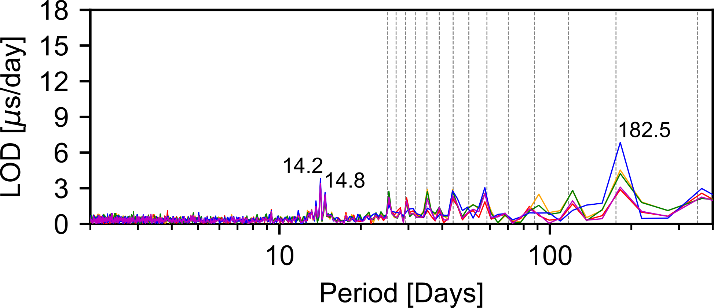 3-day arcs + pulses
GLONASS and Galileo have
much smaller drifts than GPS.
[Speaker Notes: Finally we characterized the daily Length-of-Day estimates with respect to the IERS C04 product.

Three types of errors can be distinguished from the spectral analysis.

Draconitic errors and orbital resonances, similarly to the polar motion. 

The aliasing periods arising from the errors in sub-daily ERP tidal model. This group appears independetly of the constelation used.

The LoD estimates delivered from GPS has also a large secular drift of the accumulated LOD, which is not visible for the GLONASS and Galileo solutions.]
Orbital signals in GNSS-based series
Example for Galileo [h]
The calculated periods dominate in the sub-daily domain
[Speaker Notes: Here we see the spectral analysis of the polar motion in the prograde direction for the same set of solutions. 

All the single-system solutions are affected by the non-tidal signals with orbital periods dependent on the satellite revolution period. 

The most dominant are 34h for Galileo and 21h for GLONASS. 

We see also the differences at the tidal periods, so we fit 38 tidal terms and compared the results with three independent models. 
The best agreement we obtained for the multi-GNSS solution, while the Galileo gives the best results among the other single-systems.]
Sub-daily polar motion from Galileo, GLONASS, and GPS - prograde domain
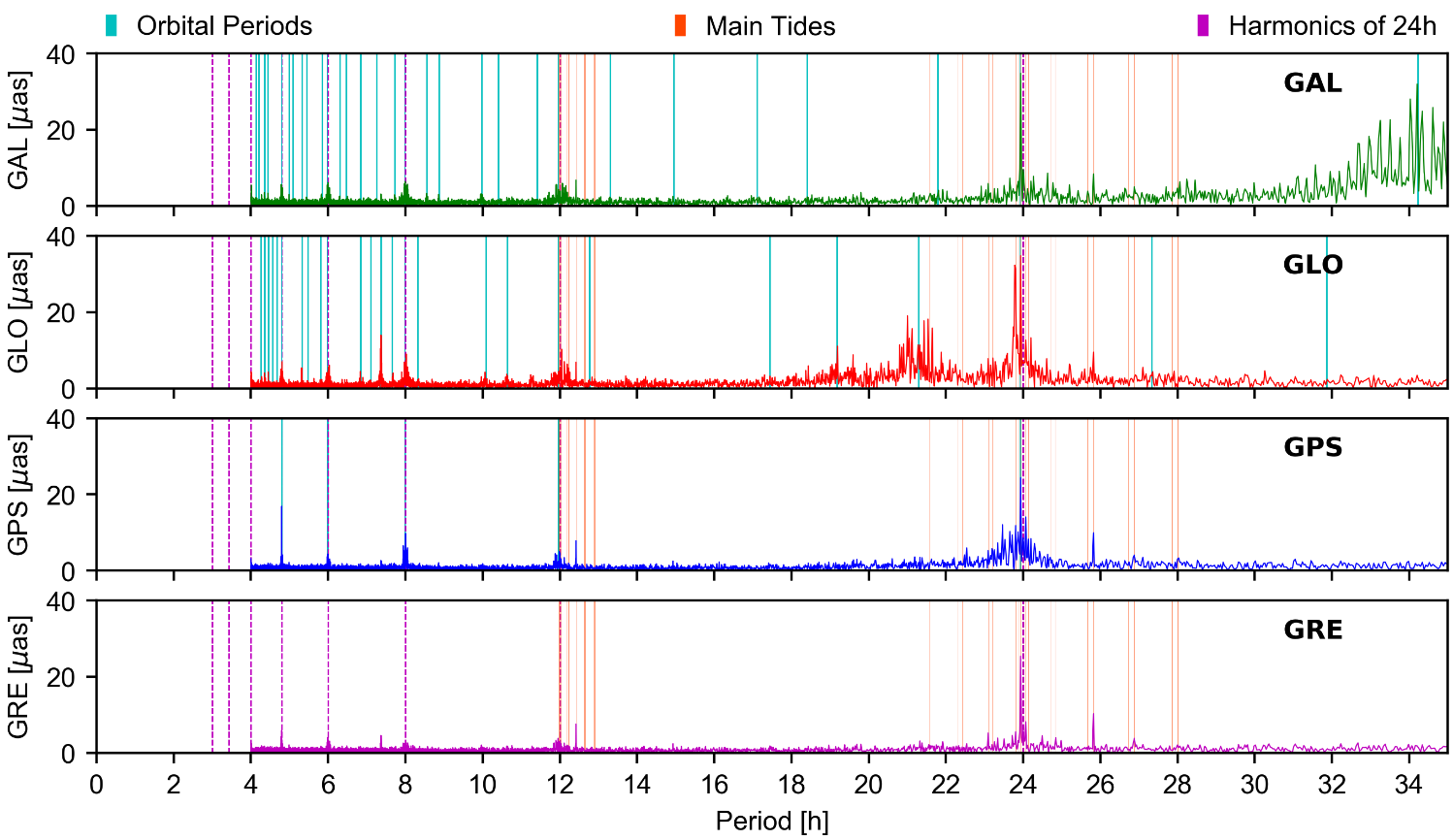 Existence of artifacts at orbital resonances at diurnal and semidiurnal terms for GPS (K1, K2)

Amplitudes (differences w.r.t. a priori model) reach20-30 µas

3-day arc reduces the amplitudes of orbital artifacts by up to 20-30%
34.22
7.37
21.29
19.17
4.79
5.98
7.98
11.97
23.93
23.93
7.37
Zajdel R.,, Sośnica K., Bury G., Dach R., Prange L., Kaźmierski K.Sub-daily polar motion from GPS, GLONASS, and GalileoJournal of Geodesy, Vol. 95 No. 3, 2021, DOI: 10.1007/s00190-020-01453-w
[Speaker Notes: Problem tworzenia jednorodnych orbit multi-GNSS oparty jest m.in. na różnorodności konstelacji satelitów nawigacyjnych (slajd)
Skupie się więc na przykładach dwóch konstelacji GLONASS i Galileo]
Sub-daily polar motion from GNSS w.r.t. external models
34 main tidal frequencies have been fitted to the series of GNSS-based pole coordinates using LSA


The sine and cosine coefficients of the tides have been compared in µas
 with external models
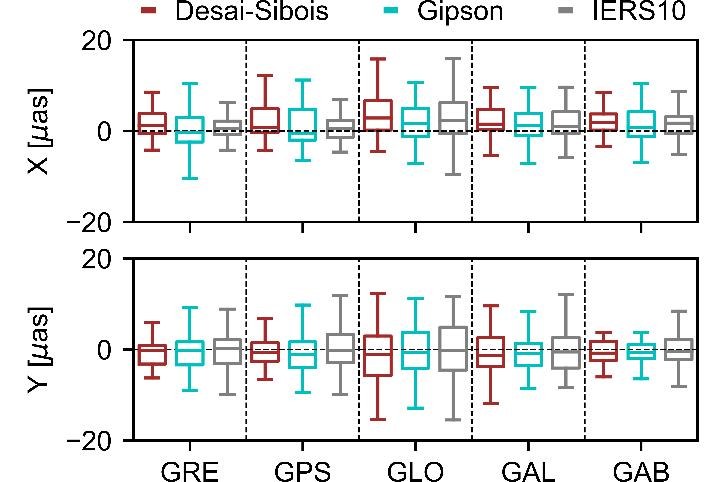 General consistency at the level of 10 – 20 µas
Galileo (box-wing) solution is even more consistent with external models than GPS
Combination is still dominated by GPS
[Speaker Notes: Here we see the spectral analysis of the polar motion in the prograde direction for the same set of solutions. 

All the single-system solutions are affected by the non-tidal signals with orbital periods dependent on the satellite revolution period. 

The most dominant are 34h for Galileo and 21h for GLONASS. 

We see also the differences at the tidal periods, so we fit 38 tidal terms and compared the results with three independent models. 
The best agreement we obtained for the multi-GNSS solution, while the Galileo gives the best results among the other single-systems.]
Precise Point Positioning (PPP) GNSS solutions
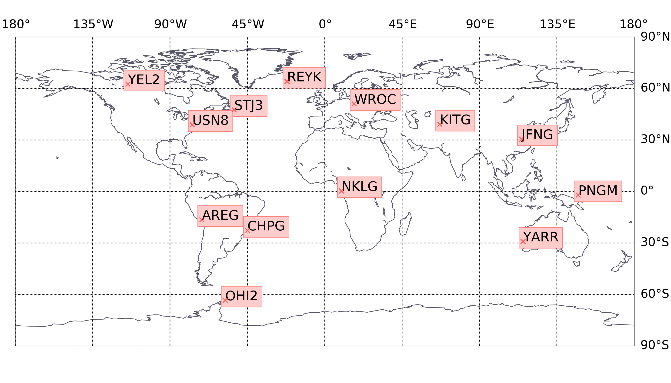 multi-GNSS (GRE)
GLONASS-only (R)
Galileo-only (E)
GPS-only (G)
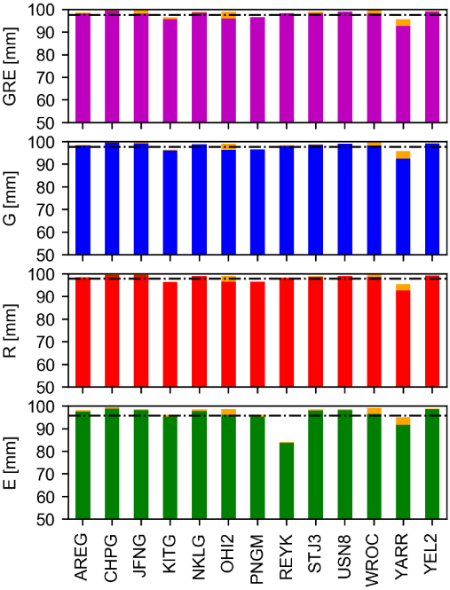 13 stations selected for tests
IGS Repro3 products (TUG contribution, Strasser et al. 2021)
multi-GNSS antenna calibartions (IGSR3_2077.atx)
New background models (consistent with TUG products, e.g., FES2014, HF EOP (Desai Sibois, 2016)
Float ambiguities
System-specific solutions
Good: 96.6%      97.8%       97.5%      97.1%  epochs
[Speaker Notes: Problem tworzenia jednorodnych orbit multi-GNSS oparty jest m.in. na różnorodności konstelacji satelitów nawigacyjnych (slajd)
Skupie się więc na przykładach dwóch konstelacji GLONASS i Galileo]
Daily PPP solutions
Stacked periodogram of FFT differences w.r.t. GPS-only solution
Stacked periodogram from all 13 independent stations
Series shifted along y-axisSignals above „0” – Insertion  of system-specific artifacts  Signals below „0” – Reduction of GPS artifacts  
Resonances between Earth rotation and satellite revolution period (orbital periods)When fE and fS are the frequencies of Earth rotation and satellite revolution, respectively, then we have:
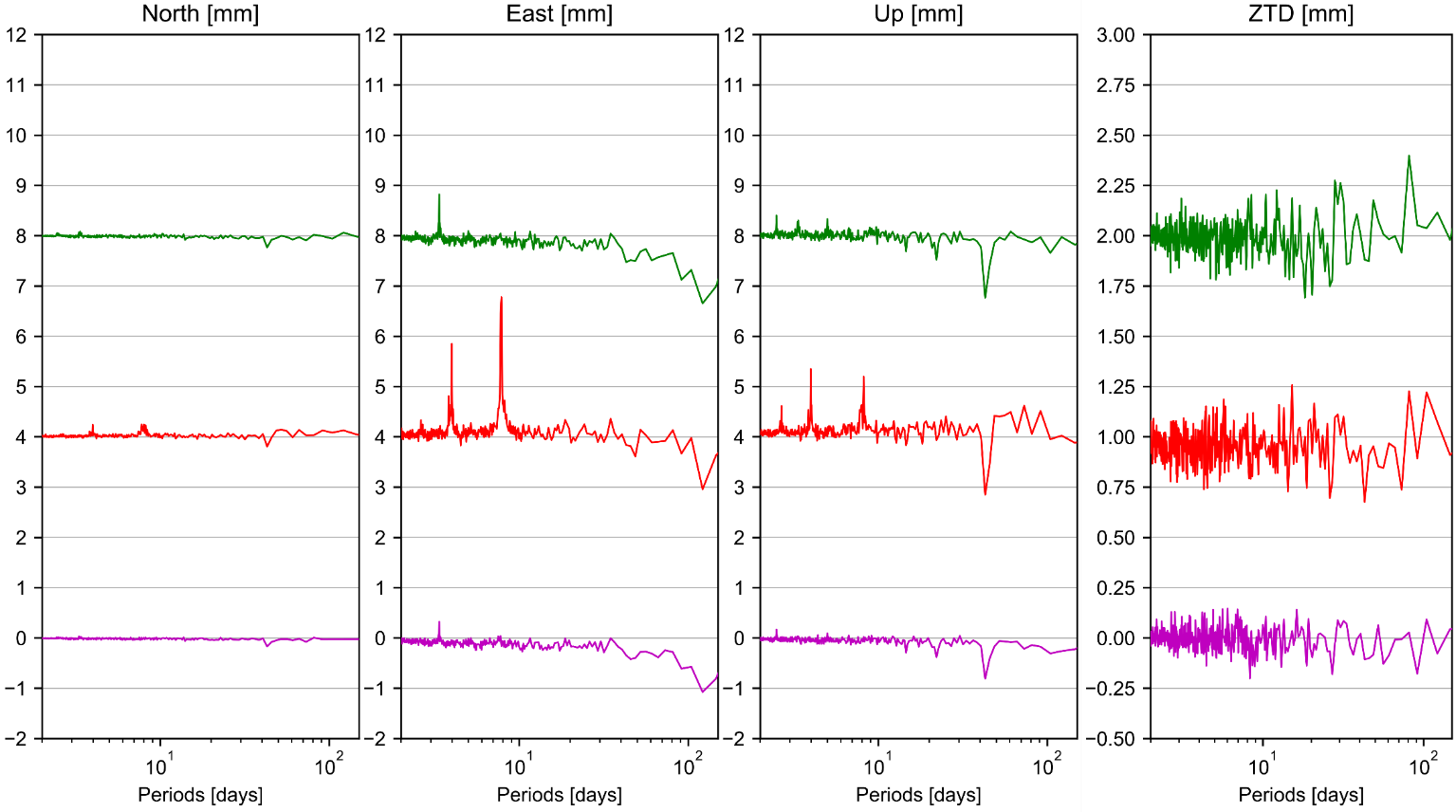 Galileo - GPS
GLONASS - GPS
Multi-GNSS - GPS
[Speaker Notes: Problem tworzenia jednorodnych orbit multi-GNSS oparty jest m.in. na różnorodności konstelacji satelitów nawigacyjnych (slajd)
Skupie się więc na przykładach dwóch konstelacji GLONASS i Galileo]
Daily PPP solutions
Stacked periodogram of FFT differences w.r.t. GPS-only solution
Stacked periodogram from all 13 independent stations
Series shifted along y-axisSignals above „0” – Insertion  of system-specific artifacts  Signals below „0” – Reduction of GPS artifacts  
Resonances between Earth rotation and satellite revolution period (orbital periods)When fE and fS are the frequencies of Earth rotation and satellite revolution, respectively, then we have:
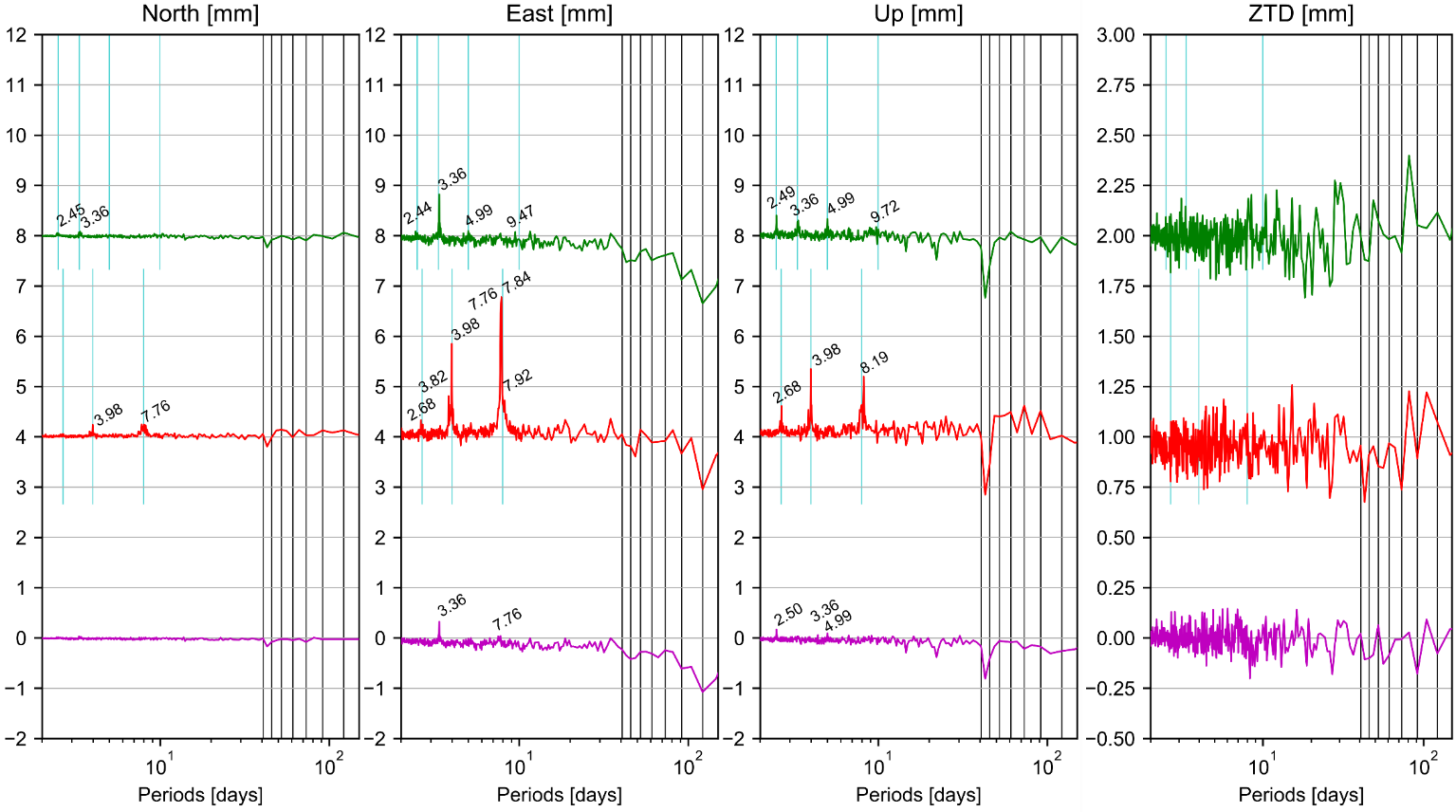 Labels in days!
Galileo - GPS
GLONASS - GPS
Multi-GNSS - GPS
[Speaker Notes: Problem tworzenia jednorodnych orbit multi-GNSS oparty jest m.in. na różnorodności konstelacji satelitów nawigacyjnych (slajd)
Skupie się więc na przykładach dwóch konstelacji GLONASS i Galileo]
Sub-daily PPP solutions
Stacked periodogram of FFT differences w.r.t. GPS-only solution
Stacked periodogram from all 13 independent stations
Series shifted along y-axisSignals above „0” – Insertion  of system-specific artifacts  Signals below „0” – Reduction of GPS artifacts
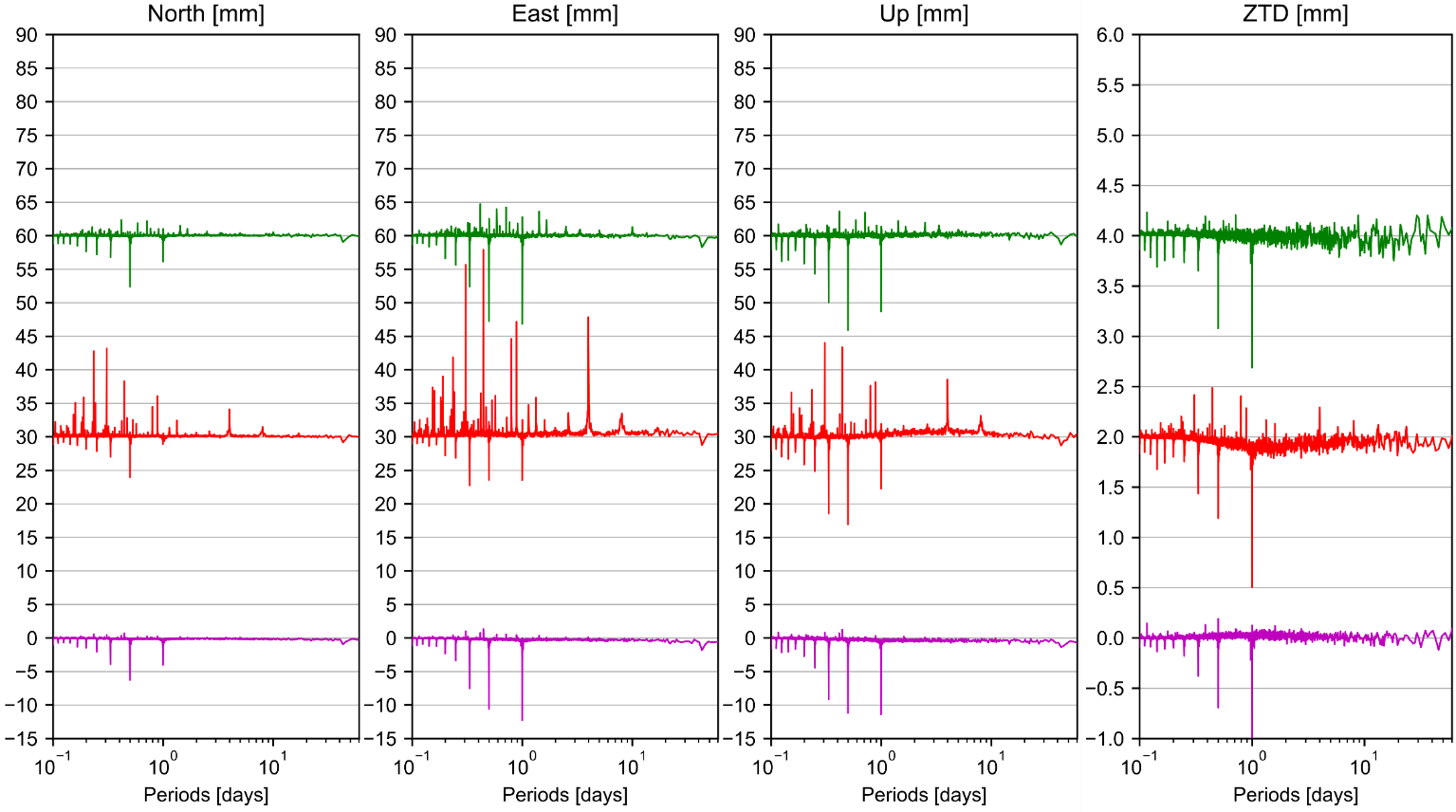 Galileo - GPS
GLONASS - GPS
Multi-GNSS - GPS
[Speaker Notes: Problem tworzenia jednorodnych orbit multi-GNSS oparty jest m.in. na różnorodności konstelacji satelitów nawigacyjnych (slajd)
Skupie się więc na przykładach dwóch konstelacji GLONASS i Galileo]
Sub-daily PPP solutions
Stacked periodogram of FFT differences w.r.t. GPS-only solution
Stacked periodogram from all 13 independent stations
Series shifted along y-axisSignals above „0” – Insertion  of system-specific artifacts  Signals below „0” – Reduction of GPS artifacts  
Signals at the orbital periods specific for each system 

Using-multi GNSS reduces the spuriously large GPS signals at the harmonics of sidereal day
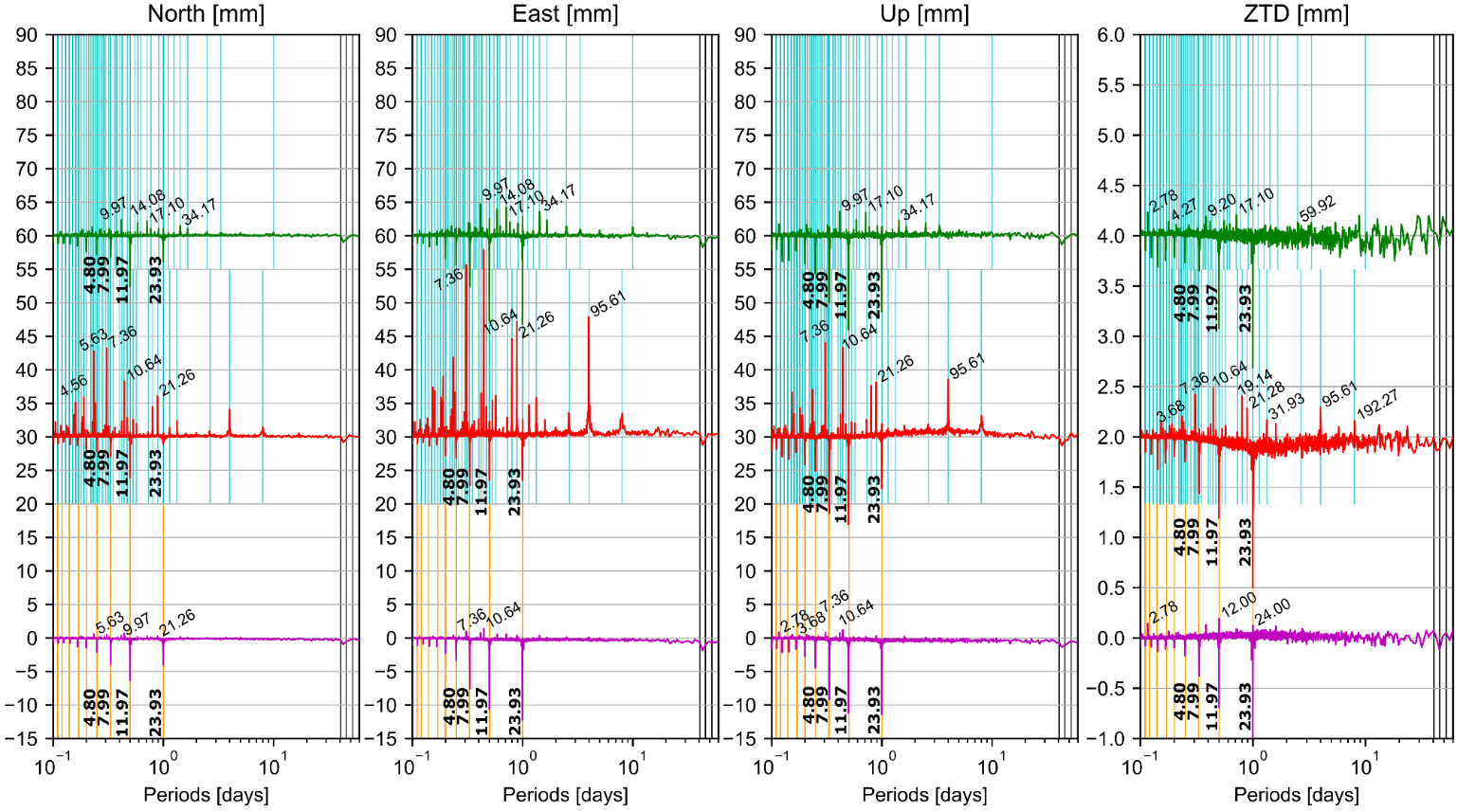 Labels in hours!
Galileo - GPS
GLONASS - GPS
Multi-GNSS - GPS
Zajdel R., Kaźmierski K., Sośnica K. (2022) Orbital artifacts in multi-GNSS Precise Point Positioning time series. Journal of Geophysical Research: Solid Earth, URL: https://agupubs.onlinelibrary.wiley.com/doi/10.1029/2021JB022994
[Speaker Notes: Problem tworzenia jednorodnych orbit multi-GNSS oparty jest m.in. na różnorodności konstelacji satelitów nawigacyjnych (slajd)
Skupie się więc na przykładach dwóch konstelacji GLONASS i Galileo]
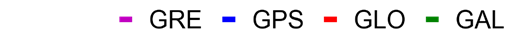 Summary
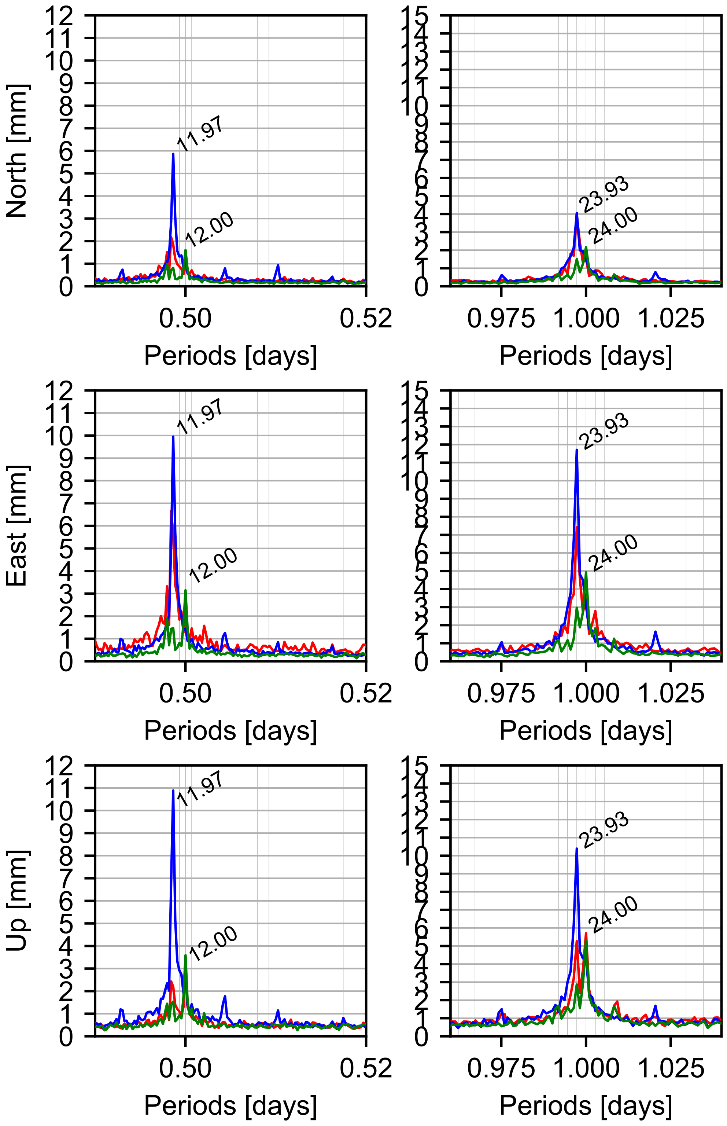 GNSS series contains draconitic, tidal, and orbital signals

Orbital resonances occur for diurnal and semidiurnal tidal constituents (K1/K2) for GPS due to the resonances with the revolution period

Draconitic errors can be reduced by improved orbit modeling or increasing the number of satellite orbital planes

Galileo remarkably stabilizes the PPP solutions, especially the long-term East component, whereas GLONASS introduces spurious artifacts into GNSS PPP

Multi-GNSS combination and the Galileo solutions substantially reduce the PPP position errors in diurnal, semidiurnal, terdiurnal terms, etc. w.r.t. GPS solutions
[Speaker Notes: Firstly, let us focus on the pole coordinates estimated with daily sampling, delivered from single-system solutions, combined multi-GNSS solution and Galileo solution with improved approach for the orbit modeling using satellite metadata. 
 The spectra analysis reveals two groups of artificial signals: 
Signals with periods at the harmonics of the draconitic year
Signals at the resonant periods between Earth rotation and satellite revolution period. 
Giving both frequencies we can calcuate the set of theoretical periods, which match well with the observations. 

We may distinguish even more resonant signals in the sub-daily domain. So let’s have a look at the analysis of the pole coordinates estimated with the sampling of 2h.]
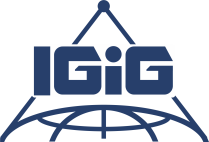 Thank you for your attention!
Krzysztof Sośnica
Institute of Geodesy and Geoinformatics, UPWr
krzysztof.sosnica@upwr.edu.pl
Co-location:
Further reading
Bury G., Sośnica K., Zajdel R., Strugarek D., Hugentobler U. (2021)Geodetic datum realization using SLR-GNSS co-location onboard Galileo and GLONASSJournal of Geophysical Research - Solid Earth, DOI: 10.1029/2021JB022211

Bury G., Sośnica K., Zajdel R., Strugarek D., Hugentobler U. (2021)Determination of precise Galileo orbits using combined GNSS and SLR observationsGPS Solutions, DOI: 10.1007/s10291-020-01045-3

Strugarek D., Sośnica K., Arnold D., Jäggi A., Zajdel R., Bury G. (2021)Determination of SLR station coordinates based on LEO, LARES, LAGEOS, and Galileo SatellitesEarth, Planets and Space, DOI: 10.1186/s40623-021-01397-1

Bury G., Sośnica K., Zajdel R. (2019)Multi-GNSS orbit determination using satellite laser rangingJournal of Geodesy, DOI: 10.1007/s00190-018-1143-1
Earth rotation parameters:
Zajdel R., Sośnica K., Bury G., Dach R., Prange L. (2020)System-specific systematic errors in earth rotation parameters derived from GPS, GLONASS, and GalileoGPS Solutions, DOI: 10.1007/s10291-020-00989-w

Zajdel R., Sośnica K., Bury G., Dach R., Prange L., Kaźmierski K. (2021)Sub-daily polar motion from GPS, GLONASS, and GalileoJournal of Geodesy, DOI: 10.1007/s00190-020-01453-w
PPP:
Zajdel R., Kaźmierski K., Sośnica K. (2022) Orbital artifacts in multi-GNSS Precise Point Positioning time seriesJournal of Geophysical Research: Solid Earth, Vol. DOI:  10.1029/2021JB022994

Hadaś T., Kaźmierski K., Sośnica K. (2019)Performance of Galileo-only dual-frequency absolute positioning using the fully serviceable Galileo constellationGPS Solutions, DOI: 10.1007/s10291-019-0900-9
General Relativity:
Sośnica K., Bury G., Zajdel R., Ventura-Traveset J., Mendes L. (2022)GPS, GLONASS, and Galileo orbit geometry variations caused by general relativity focusing on Galileo in eccentric orbitsGPS Solutions, DOI: 10.1007/s10291-021-01192-1

Sośnica K., Bury G., Zajdel R., Kaźmierski K., Ventura-Traveset J., Prieto-Cerdeira R., Mendes L. (2021)General relativistic effects acting on the orbits of Galileo satellitesCelestial Mechanics and Dynamical Astronomy, DOI: 10.1007/s10569-021-10014-y
Geocenter:
Zajdel R., Sośnica K., Bury G. (2021)Geocenter coordinates derived from multi-GNSS: a look into the role of solar radiation pressure modelingGPS Solutions, DOI: 10.1007/s10291-020-01037-3